الهدف 1: القضاء على الفقر
القضاء على الفقر بجميع أشكاله في كل مكان
تشمل الغايات القضاء على الفقر المدقع؛ وتنفيذ تدابير الحماية الاجتماعية؛ وكفالة المساواة بين الرجل والمرأة في الحصول على الموارد الاقتصادية.
حقوق الإنسان ذات العلاقة
 - الحق في مستوى معيشي ملائم
[م/25 الإعلان العالمي لحقوق الإنسان، م/11 العهد الدولي للحقوق الإقتصادية والاجتماعية والثقافية، م/27 اتفاقية حقوق الطفل]
 - الحق في الضمان الاجتماعي
[م/ 22 من الإعلان العالمي لحقوق الإنسان، م/ 9 من العهد الدولي للحقوق الاقتصادية والاجتماعية والثقافية، م/28 من اتفاقية حماية الأشخاص ذوي الإعاقة م/26 اتفاقية حقوق الطفل]
 - حقوق متساوية للمرأة في الحياة الاقتصادية
 [اتفاقية القضاء على جميع أشكال التمييز ضد المرأة م/ 11، 13، 14 (2/ز)، 2/15، 1/16]
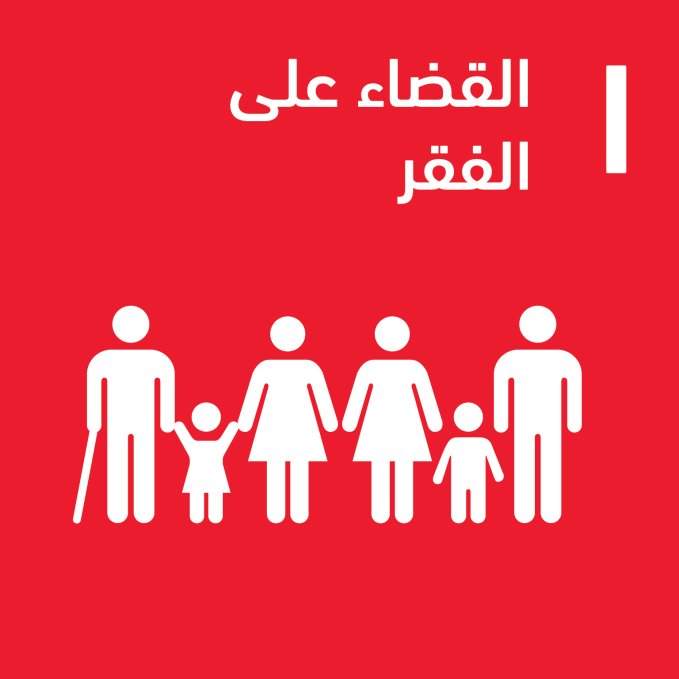 الهدف 2: القضاء على الجوع
القضاء على الجوع وتحقيق الأمن الغذائي وتحسين التغذية وتعزيز الزراعة المستدامة
تشمل الغايات القضاء على الجوع وسوء التغذية؛ وتحسين الإنتاج الزراعي، وإنتاج غذائي مستدام و قوي؛ وتصحيح التشوهات التجارية، وضمان أسواق السلع الغذائية العاملة.
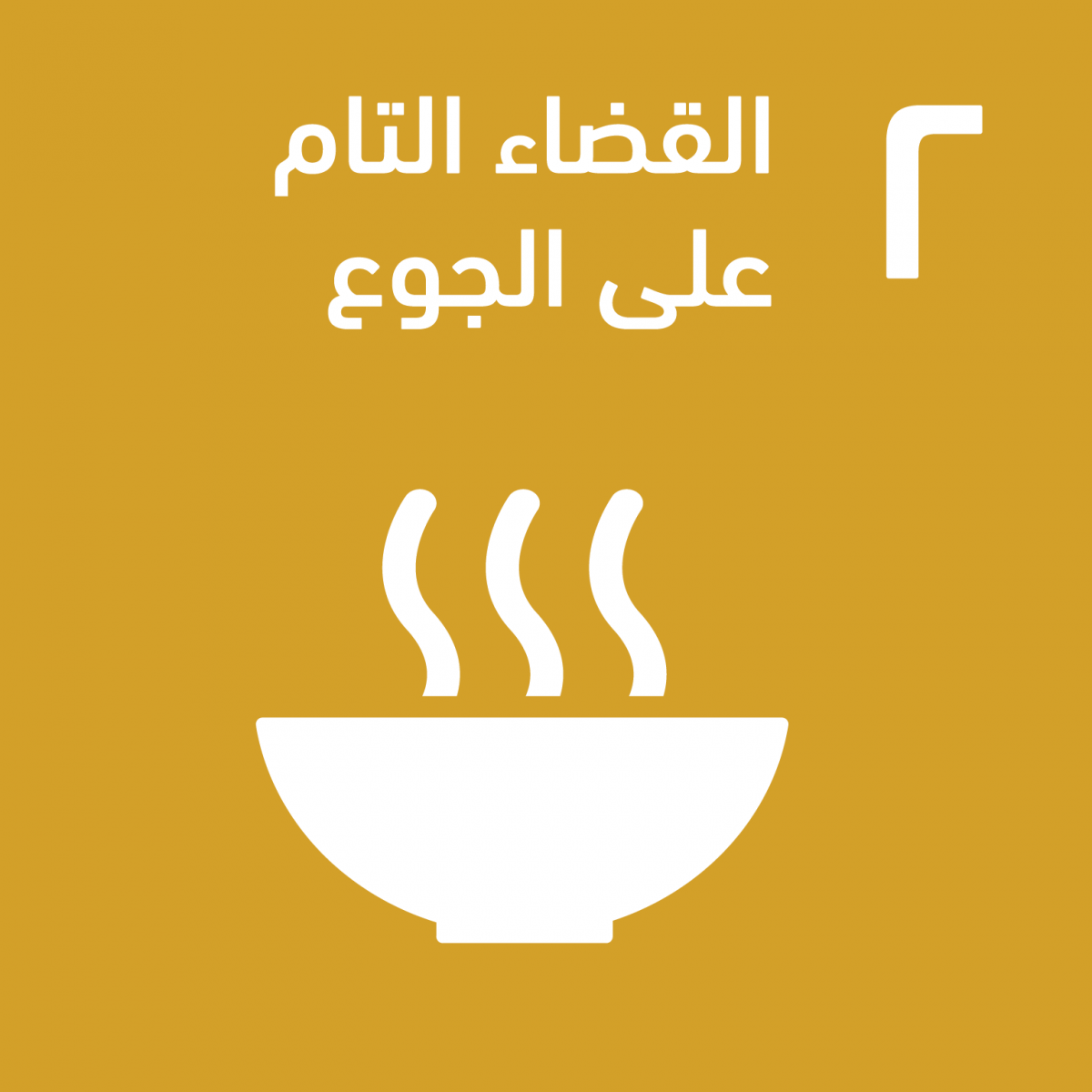 حقوق الإنسان ذات العلاقة
 - الحق في الغذاء المناسب
[م/ 25 من الاعلان العالمي لحقوق الانسان، م/11 العهد الدولي للحقوق الاقتصادية والاجتماعية والثقافية، م/24 (2/ج) اتفاقية حقوق الطفل]

 - التعاون الدولي، بما في ذلك التوزيع العادل للمؤن الغذائية
[م/28 الاعلان العالمي لحقوق الإنسان، م/2 (1)، م/11 (2) العهد الدولي للحقوق الاقتصادية والاجتماعية والثقافية]
الهدف 3: الصحة الجيدة والرفاه
ضمان حياة صحية وتعزيز الرفاه للجميع في جميع الأعمار
تشمل  الغايات خفض وفيات الأمهات؛ إنهاء وفيات الأطفال التي يمكن الوقاية منها؛ إنهاء أو الحد من الإيدز و الأمراض أخرى؛ والتغطية الصحية الشاملة، والأدوية الأساسية بأسعار معقولة، والرعاية الصحية الجنسية والإنجابية؛ وبحوث اللقاحات، والحصول على الأدوية.
حقوق الإنسان ذات العلاقة
 - الحق في الحياة
[م/3 الاعلان العالمي لحقوق الإنسان، م/6 العهد الدولي للحقوق المدنية والسياسية[، خاصةً للمرأة ، ]م/12 اتفاقية القضاء على التمييز ضد المرأة[، والأطفال  ]م/6 اتفاقية حقوق الطفل]
 - الحق في الصحة
[م/25 الاعلان العالمي لحقوق الإنسان، م/12 العهد الدولي للحقوق، الاقتصادية والاجتماعية والثقافية[، خاصةً للمرأة ، ]م/ 12 اتفاقية القضاء على التمييز ضد المرأة[، والأطفال ]م/24 اتفاقية حقوق الطفل]
 - الحماية الخاصة للأمهات والأطفال
[م/ 10 العهد الدولي للحقوق الاقتصادية والاجتماعية والثقافية]
- الحق في التمتع بفوائد التقدم العلمي وتطبيقه
]الإعلان الدولي لحقوق الانسان م/27، العهد الدولي الخاص بالحقوق الاقتصادية والاجتماعية والثقافية م/15(1) (ب)]
-التعاون الدولي
] م/28 الإعلان الدولي لحقوق الانسان ، م/3-4 إعلان الحق في التنمية [، و خاصةً فيما يتعلق بالحق في الصحة وحقوق الطفل ](م/2 (1) العهد الدولي الخاص بالحقوق الاقتصادية والاجتماعية والثقافية، م/ 4 اتفاقية حقوق الطفل [
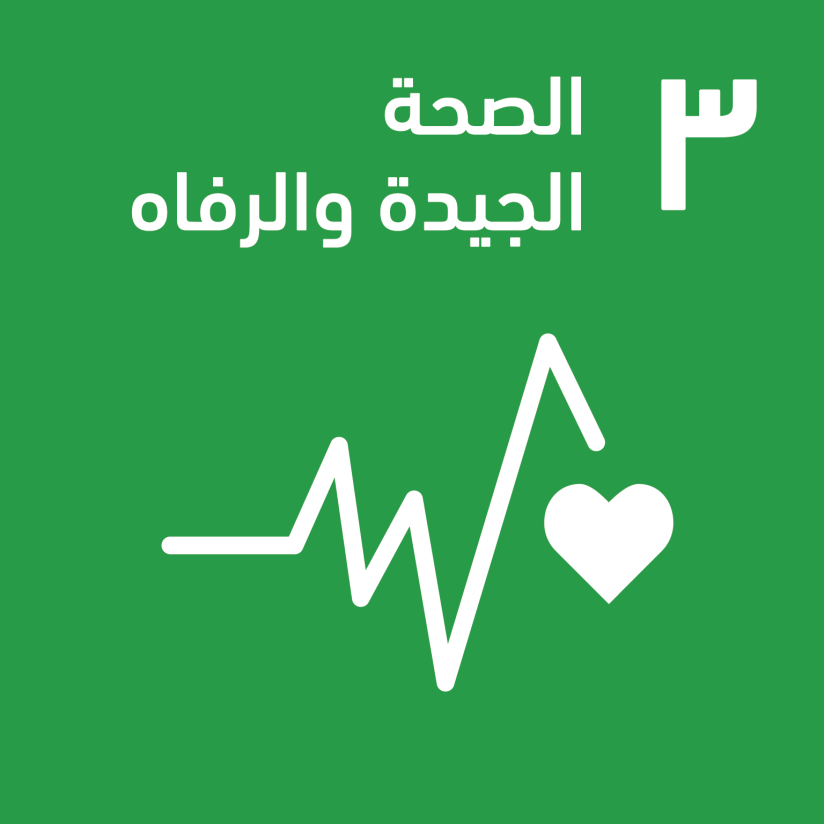 الهدف 4: التعليم الجيد
ضمان شامل وعادل لجودة التعليم وتعزيز فرص التعلم مدى الحياة للجميع
تشمل  الغايات الوصول الشامل إلى التعليم المجاني قبل الابتدائي وجودة التعليم الابتدائي والثانوي؛ وتحسين المهارات المهنية؛ المساواة في الحصول على التعليم؛ وتوسيع مرافق التعليم، والمنح الدراسية، وتدريب المعلمين.
حقوق الإنسان ذات العلاقة
 - الحق في التعليم
[م/26 الاعلان العالمي لحقوق الإنسان، م/13 العهد الدولي للحقوق الاقتصادية والاجتماعية والثقافية[، و خاصةً فيما يتعلق بالاطفال ]م/28 و29 اتفاقية حقوق الطفل[
-الأشخاص ذوي الإعاقة 
] م/ 23 (3) اتفاقية حقوق الطفل، م/ 24 اتفاقية الاشخاص ذوي الاعاقة] ؛ والشعوب الأصلية 
 ]م/14 إعلان الأمم المتحدة بشأن حقوق الشعوب الأصلية[ 
- حقوق متساوية للنساء والفتيات في التعليم
[م/10 اتفاقية القضاء على التمييز ضد المرأة]
- الحق في العمل والتدريب المهني
[م/6 العهد الدولي للحقوق الاقتصادية والاجتماعية والثقافية]
-التعاون الدولي
]م/28 الاعلان العالمي لحقوق الإنسان، م/3-4 إعلان الحق في التنمية [، و خاصةً فيما يتعلق بالاطفال ]م/23 (4)، م/28 (3) اتفاقية حقوق الطفل[، الأشخاص ذوي الإعاقة ]م/32 اتفاقية حقوق الأشخاص ذوي الإعاقة[، والشعوب الأصلية ]م/39 إعلان الأمم المتحدة بشأن حقوق الشعوب الأصلية[
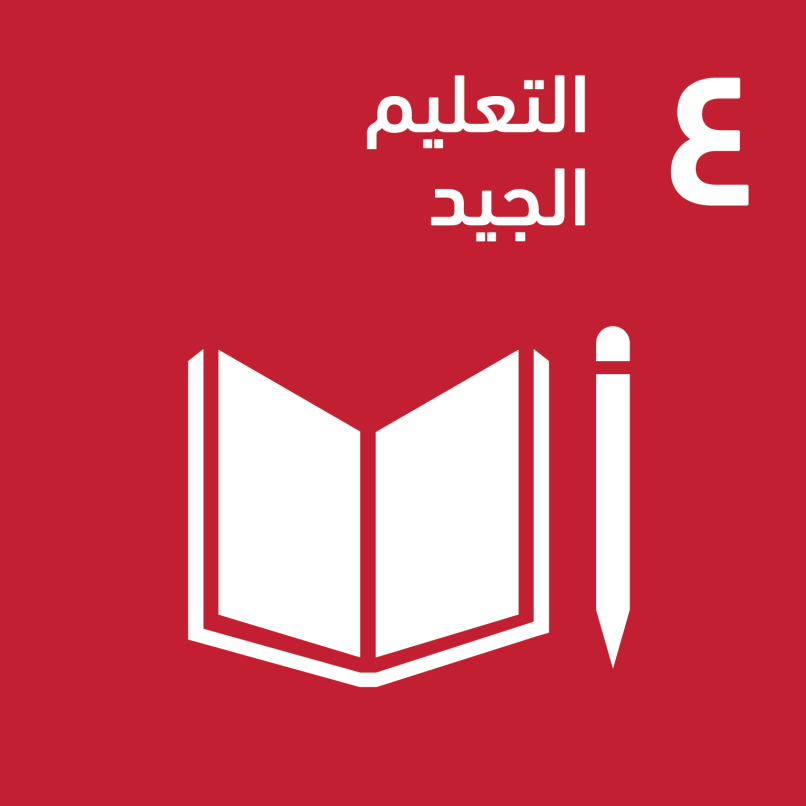 الهدف 5: المساواة بين الجنسين
تحقيق المساواة بين الجنسين وتمكين جميع النساء والفتيات
تشمل  الغايات القضاء على التمييز والعنف ضد النساء والفتيات؛ وتقييم الرعاية غير المدفوعة الأجر والعمل المنزلي؛ وضمان المشاركة الكاملة للمرأة؛ والحصول على الرعاية الصحية الإنجابية؛ وتساوي فرص حصول المرأة على الموارد الاقتصادية.
حقوق الإنسان ذات العلاقة
 - القضاء على التمييز ضد المرأة
[م/1-5 اتفاقية القضاء على التمييز ضد المرأة[، والفتيات]م/2 اتفاقية حقوق الطفل[، خاصةً في التشريعات والحياة السياسية والحياة العامة (م/7)، والحياة الإقتصادية والإجتماعية (م 11 و13)، والعلاقات الأسرية (م/16). 
- الحق في تحديد عدد الأطفال وتباعد الولادات
[م/12 وم/16 (1) (هـ)، اتفاقية القضاء على التمييز ضد المرأة، م/24 (2) (و) اتفاقية حقوق الطفل]
 - الحماية الخاصة للأمهات والأطفال
[م/10 العهد الدولي للحقوق الاقتصادية والاجتماعية والثقافية]
 - القضاء على العنف ضد المرأة والفتيات
[م/1-6 اتفاقية القضاء على التمييز ضد المرأة، م/1-4 إعلان القضاء على العنف ضد المرأة ، م/24 (3)، م/ 35 اتفاقية حقوق الطفل]
 - الحق في ظروف عمل عادلة ومواتية
[م/7 العهد الدولي للحقوق الاقتصادية والاجتماعية والثقافية، م/11 اتفاقية القضاء على التمييز ضد المرأة]
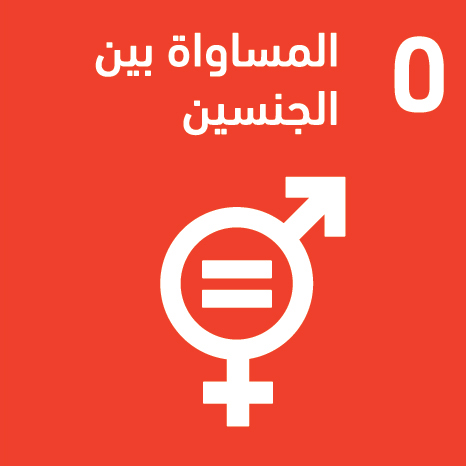 الهدف 6: المياه النظيفة و الصرف الصحي
ضمان التوفر والإدارة المستدامة للمياه والصرف الصحي للجميع
تشمل  الغايات ضمان حصول الجميع على مياه الشرب المأمونة والميسورة التكلفة والمرافق الصحية والصرف الصحي للجميع، والحد من التلوث؛ وزيادة كفاءة استخدام المياه؛ وتعزيز الإدارة التشاركية لخدمات المياه والصرف الصحي.
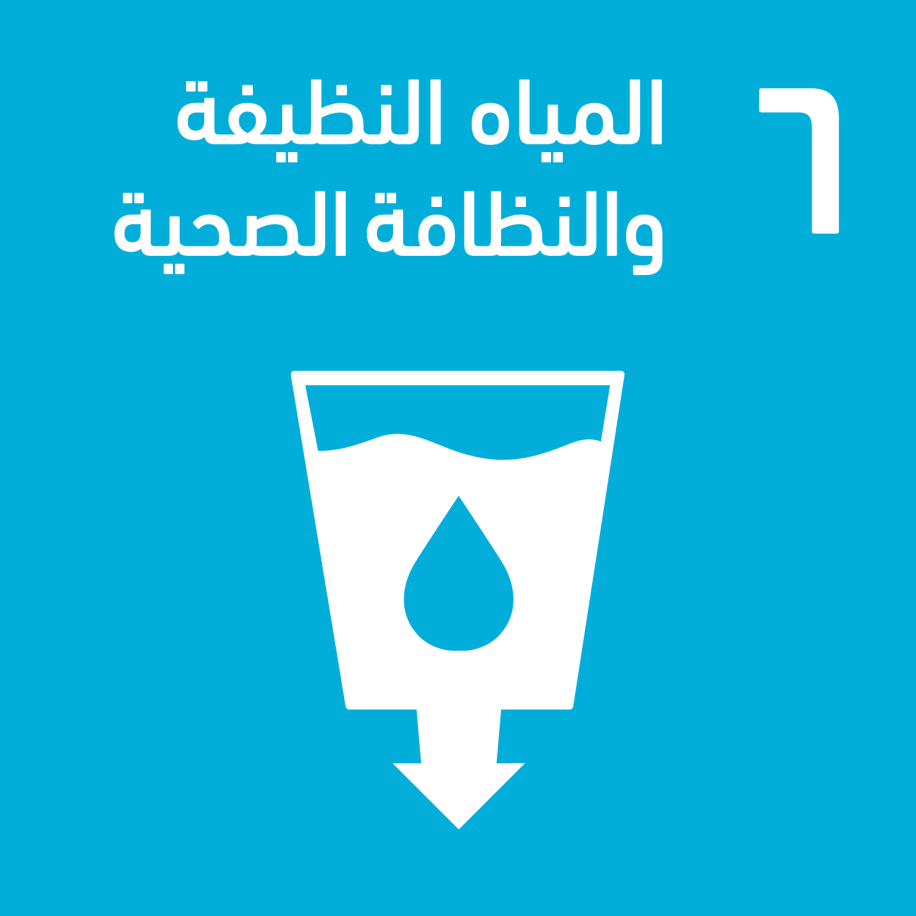 حقوق الإنسان ذات العلاقة
 - الحق في مياه شرب آمنة وصرف صحي
[م/ 11 العهد الدولي للحقوق الاقتصادية والاجتماعية والثقافية]
 - الحق في الصحة
[م/ 25 الاعلان العالمي لحقوق الإنسان، م/12 العهد الدولي للحقوق الاقتصادية والاجتماعية والثقافية]
 - إمكانية الوصول العادل للمياه والصرف الصحي للمرأة
[م/14 (2) (ح) اتفاقية القضاء على التمييز ضد المرأة]
الهدف 7: طاقة نظيفة وبأسعار معقولة
ضمان الحصول على الطاقة بأسعار معقولة وموثوق بها ومستدامة وحديثة 
للجميع
تشمل  الغايات ضمان حصول الجميع على خدمات الطاقة بأسعار معقولة وموثوق بها وحديثة.
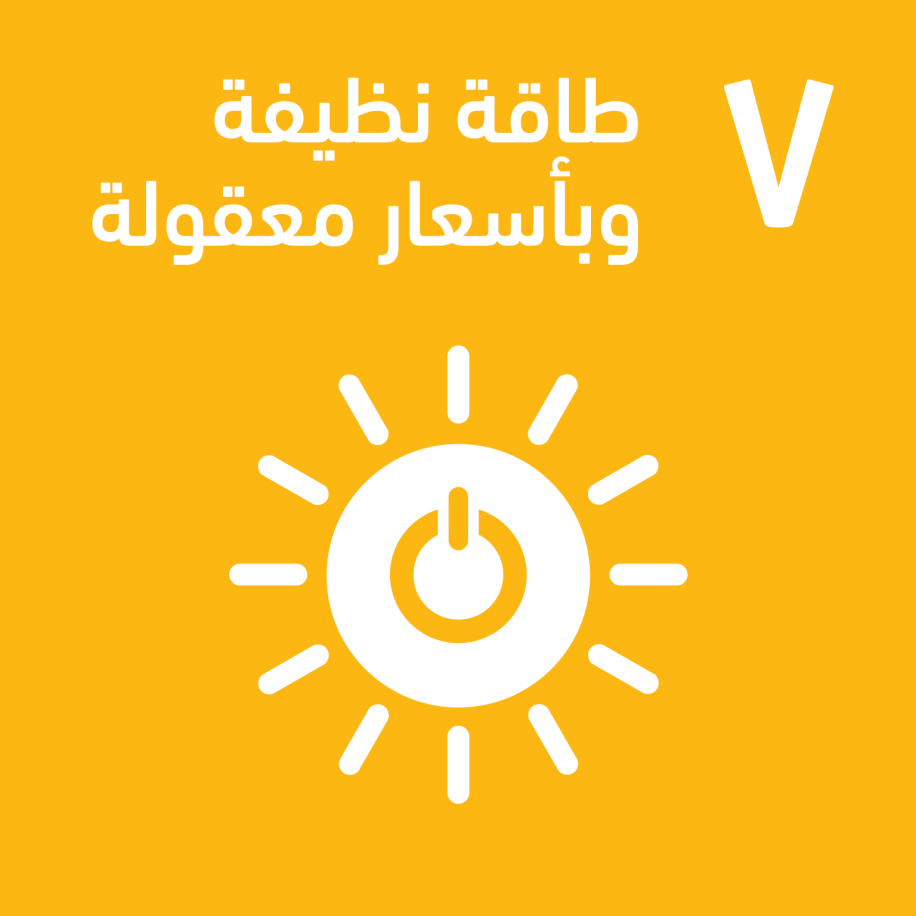 حقوق الإنسان ذات العلاقة
 - الحق في مستوى معيشي ملائم
[م/ 25 الاعلان العالمي لحقوق الإنسان، م/ 11 العهد الدولي للحقوق الاقتصادية والاجتماعية والثقافية]
 - الحق في التمتع بفوائد التقدم العلمي وبتطبيقاته
[م/ 27 الاعلان العالمي لحقوق الإنسان، م/15 (1)(ب) العهد الدولي للحقوق الاقتصادية والاجتماعية والثقافية]
الهدف 8: العمل اللائق ونمو الإقتصاد
تعزيز النمو المستدام والشامل والمستدام الاقتصادي والعمالة الكاملة والمنتجة والعمل اللائق للجميع
تشمل  الغايات تعزيز النمو الاقتصادي المطرد؛ وتحسين كفاءة استخدام الموارد في الإنتاج والاستهلاك؛ والعمالة الكاملة والمنتجة، وتوفير العمل اللائق للجميع؛ والقضاء على العمل الجبري وعمل الأطفال والاتجار بهم؛ وحماية حقوق العمال بما فيها حقوق العمال المهاجرين؛ وزيادة فرص الحصول على الخدمات المالية.
حقوق الإنسان ذات العلاقة
 - الحق في العمل / العمل بظروف عادلة ومواتية
[م/ 23 الاعلان العالمي لحقوق الإنسان، م/ 6، 7، 10 العهد الدولي للحقوق الاقتصادية والاجتماعية والثقافية، م/ 27 اتفاقية الأشخاص ذوي الإعاقة، اتفاقيات منظمة العمل الدولية ذات العلاقة]
 - حظر الرق، العمل الجبري، الاتجار بالبشر
[م/ 4 الاعلان العالمي لحقوق الإنسان، م/ 8 العهد الدولي للحقوق المدنية والسياسية، م/6 اتفاقية القضاء على التمييز ضد المرأة، م/ 34-36 اتفاقية حقوق الطفل]
-الحقوق المتساوية للمرأة فيما يتعلق بالعمل
]اتفاقية القضاء على جميع أشكال التمييز ضد المرأة  م/11، اتفاقيات منظمة العمل الدولية رقم 100، ورقم 111[.
 - حظر عمل الأطفال
[م/ 32 اتفاقية حقوق الطفل، اتفاقية العمل الدولية رقم 182]
-الحقوق المتساوية للعمال المهاجرين
]الإتفاقية المعنية بالعمال المهاجرين م/25]
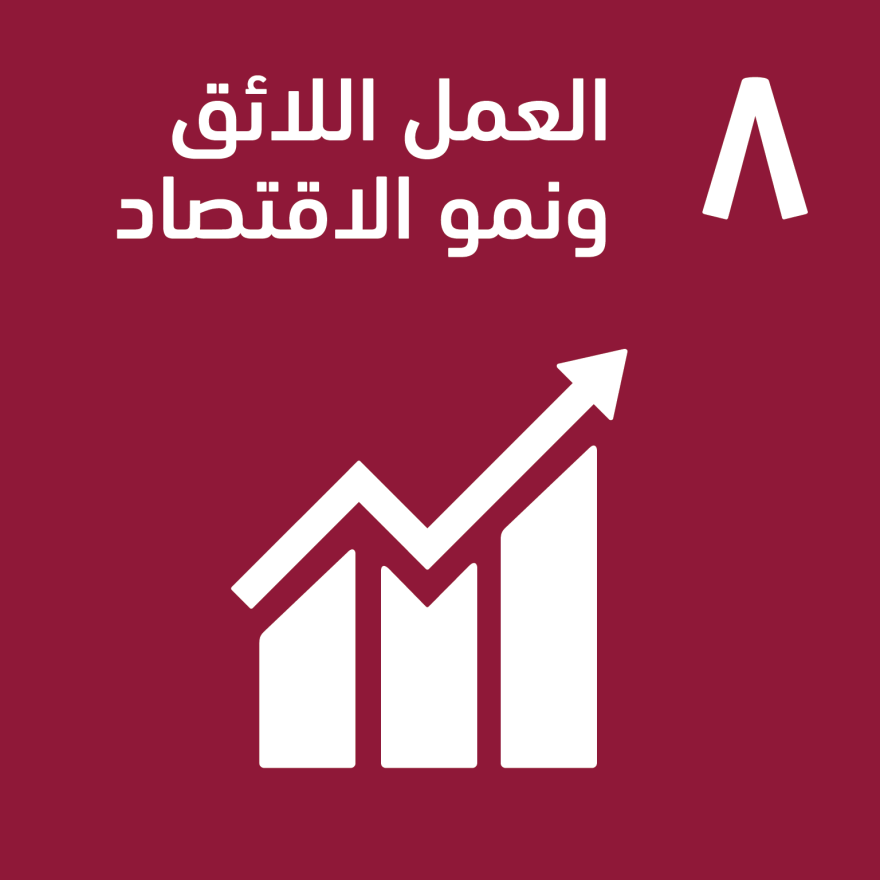 الهدف 9:الصناعة والإبتكار والهياكل الأساسية
بناء البنية التحتية المرنة، وتشجيع التصنيع الشامل والمستدام وتشجيع الابتكار
وتشمل  الغايات الوصول بأسعار معقولة ومنصفة إلى البنية التحتية الجيدة؛ التصنيع المولود للعمالة؛ الوصول إلى الخدمات المالية والأسواق؛ والابتكار ونقل التكنولوجيا، وزيادة فرص الحصول على تكنولوجيا المعلومات والاتصالات.
حقوق الإنسان ذات العلاقة
 - الحق في التمتع بفوائد التقدم العلمي وبتطبيقاته
[م/ 27 الإعلان العالمي لحقوق الإنسان، م/15 (1)(ب) العهد الدولي للحقوق الاقتصادية والاجتماعية والثقافية]
 - الحق في الوصول إلى المعلومات
[م/19 الإعلان العالمي لحقوق الإنسان، م/19(2) العهد الدولي للحقوق المدنية والسياسية]
 - الحق في سكن لائق ، بما في ذلك الأراضي والموارد
[م/ 25 الإعلان العالمي لحقوق الإنسان، م/ 11 العهد الدولي للحقوق الاقتصادية والاجتماعية والثقافية]
 - الحقوق المتساوية في الحصول على القروض المصرفية وغيرها من أشكال الائتمان المالي
[م/13 (ب) و م/14 (2) اتفاقية القضاء على التمييز ضد المرأة]
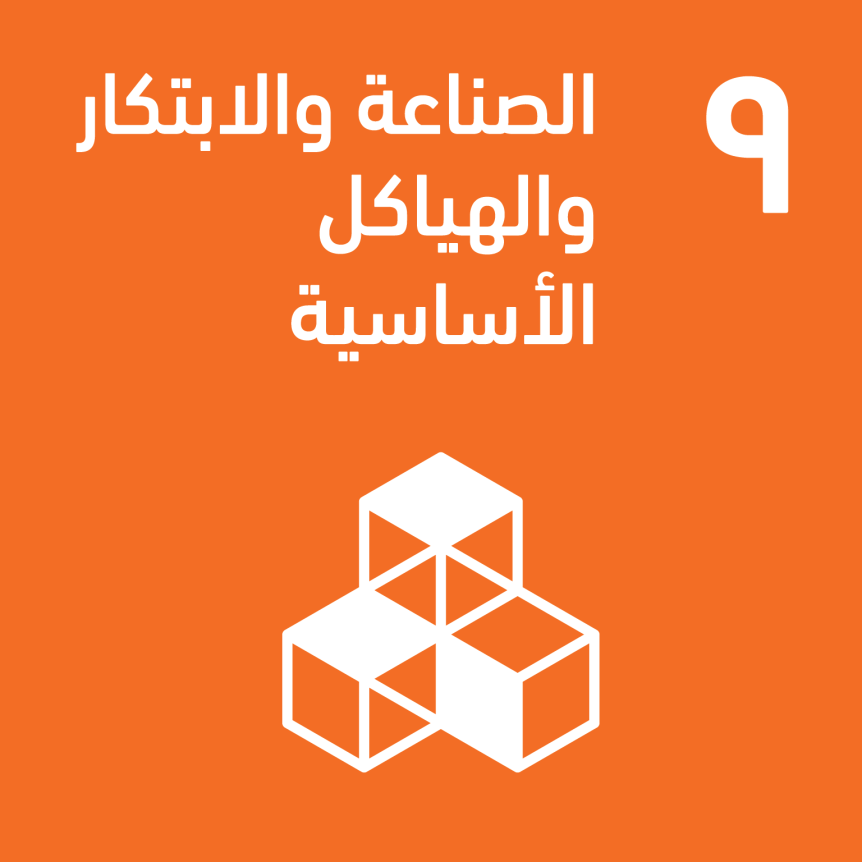 الهدف 10: الحد من أوجه عدم المساواة
تقليل عدم المساواة داخل البلدان وفيما بينها
تشمل  الغايات تعزيز معدلات نمو أعلى من في المائة الأدنى؛ وتعزيز الاندماج الاجتماعي والاقتصادي والسياسي؛ والحد من أوجه عدم المساواة في الفرص والنتائج؛ وضمان الحماية الاجتماعية للجميع؛ وضمان المشاركة في اتخاذ القرارات الاقتصادية؛ وتيسير الهجرة، وتخفيض تكاليف المعاملات المتعلقة بتحويلات المهاجرين.
حقوق الإنسان ذات العلاقة
 - الحق في المساواة وعدم التمييز
[م/2 الإعلان العالمي لحقوق الإنسان، م/ 2 (2) العهد الدولي للحقوق الإقتصادية والاجتماعية والثقافية، م/ 2 (1) و 26 من العهد الدولي للحقوق المدنية والسياسية، م/2 (2) اتفاقية القضاء على التمييز العنصري، م/ 2 اتفاقية القضاء على التمييز ضد المرأة، م/2 اتفاقية حقوق الطفل، م/5 اتفاقية الأشخاص ذوي الإعاقة، م/7 اتفاقية الأشخاص المهاجرين، م/7 من إعلان الحق في التنمية].
 - الحق في المشاركة في الشؤون العامة
[م/21 الإعلان العالمي لحقوق الإنسان، م/25 العهد الدولي للحقوق المدنية والسياسية، م/7 اتفاقية القضاء على التمييز ضد المرأة، م/5 اتفاقية القضاء على التمييز العنصري، م/29 اتفاقية الأشخاص ذوي الإعاقة، م/8 (2) إعلان الحق في التنمية[.
- الحق في الضمان الإجتماعي 
[م/22 الإعلان العالمي لحقوق الإنسان، م/9-10 العهد الدولي للحقوق الإقتصادية والاجتماعية والثقافية، م/28 اتفاقية الأشخاص ذوي الإعاقة[.
تعزيز ظروف الهجرة الدولية
[م/64 اتفاقية حماية الأشخاص المهاجرين وأسرهم[.
- حق المهاجرين في تحويل عائداتهم ومدخراتهم
[م/47 (1) اتفاقية حماية الأشخاص المهاجرين وأسرهم[.
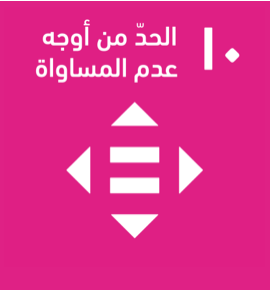 الهدف 11: مدن ومجتمعات محلية مستدامة
جعل المدن والمستوطنات البشرية الشاملة وآمنة ومرنة ومستدامة
تشمل  الغايات ضمان الحصول على السكن والخدمات الأساسية والنقل العام للجميع؛ والتخطيط التشاركي للمستوطنات البشرية؛ وحماية التراث الثقافي والطبيعي؛ وتعزيز القدرة على الصمود في مواجهة الكوارث.
حقوق الإنسان ذات العلاقة
 - الحق في سكن لائق
[م/ 25 الإعلان العالمي لحقوق الإنسان، م/ 11 العهد الدولي للحقوق الاقتصادية والاجتماعية والثقافية]
 - الحق في المشاركة في الحياة الثقافية
[م/ 25 الإعلان العالمي لحقوق الإنسان، م/ 15 العهد الدولي للحقوق الاقتصادية والاجتماعية والثقافية ،م/ 5 و7 من الاتفاقية الدولية للقضاء على جميع أشكال التمييز العنصري، اتفاقية حقوق الأشخاص ذوي الإعاقة م/ 30 ؛ اتفاقية حقوق الطفل م/ 31 ]
 - إمكانية الوصول للمواصلات والخدمات
[م/9 (1) اتفاقية الأشخاص ذوي الإعاقة، م/ 23 اتفاقية حقوق الطفل، والمرأة الريفية في م/14 (2) اتفاقية القضاء على التمييز ضد المرأة]
 - الحماية من الكوارث الطبيعية
[م/11 اتفاقية الأشخاص ذوي الإعاقة]
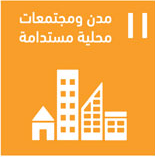 الهدف 12: الاستهداف والإنتاج المسؤولان
ضمان أنماط الاستهلاك والإنتاج المستدامة 
تشمل  الغايات تحقيق الإدارة المستدامة والاستخدام الفعال للموارد الطبيعية؛ تحسين إدارة النفايات؛ تعزيز المشتريات العامة المستدامة؛ وضمان الوصول إلى المعلومات؛ وبناء القدرات من أجل التنمية المستدامة.
حقوق الإنسان ذات العلاقة
 - الحق في الصحة، بما في ذلك الحق في بيئة صحية نظيفة آمنة ومستدامة
[م/ 25 (1)، الإعلان العالمي لحقوق الإنسان، م/12 العهد الدولي للحقوق الإقتصادية والإجتماعية والثقافية]
 - الحق في الغذاء المناسب ومياه شرب آمنة
[م/ 25 (1) الإعلان العالمي لحقوق الإنسان، م/ 11العهد الدولي للحقوق الاقتصادية والاجتماعية والثقافية]
 - حق الشعوب في التصرف الحر بثرواتها ومواردها الطبيعية
[م/1 (2) العهدين الدوليين للحقوق المدنية والسياسية / والاقتصادية والاجتماعية والثقافية]
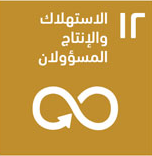 الهدف 13: العمل المناخي
اتخاذ إجراءات عاجلة لمكافحة تغير المناخ وآثاره
تشمل  الغايات تعزيز القدرة على التكيف مع تغير المناخ والكوارث الطبيعية، بما في ذلك في المجتمعات المهمشة؛ تنفيذ صندوق المناخ الأخضر.
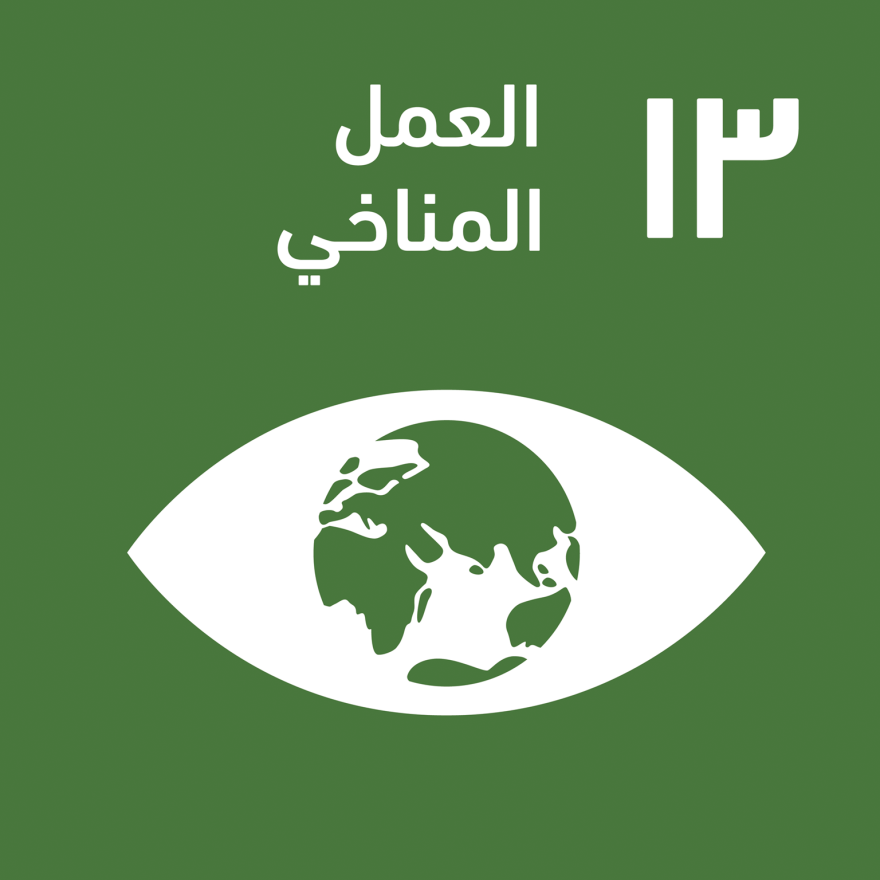 حقوق الإنسان ذات العلاقة
 - الحق في الصحة، بما في ذلك الحق في بيئة صحية نظيفة آمنة ومستدامة
[م/ 25 (1) الإعلان العالمي لحقوق الإنسان، م/12 العهد الدولي للحقوق الإقتصادية والإجتماعية والثقافية، م/ 24 اتفاقية حقوق الطفل ، م/12 اتفاقية القضاء على جميع أشكال التمييز ضد المرأة، م/28 الإتفاقية المعنية بالعمال المهاجرين ]
 - الحق في الغذاء المناسب ومياه شرب آمنة
[م/ 25 (1) الإعلان العالمي لحقوق الإنسان، م/ 11العهد الدولي للحقوق الاقتصادية والاجتماعية والثقافية]
 - حق الشعوب في التصرف الحر بثرواتها ومواردها الطبيعية
[م/ 1(2) العهدين الدوليين للحقوق المدنية والسياسية / والاقتصادية والاجتماعية والثقافية]
الهدف 14: الحياة تحت الماء
الحفظ والاستعمال المستدام للمحيطات والبحار والموارد البحرية من أجل 
التنمية المستدامة
تشمل  الغايات الحد من التلوث البحري؛ والمحافظة على النظم الإيكولوجية الساحلية، والمناطق البحرية الساحلية، والأرصدة السمكية؛ وتأمين وصول صغار الصيادين إلى الأسواق؛ حماية التنوع البيولوجي البحري.
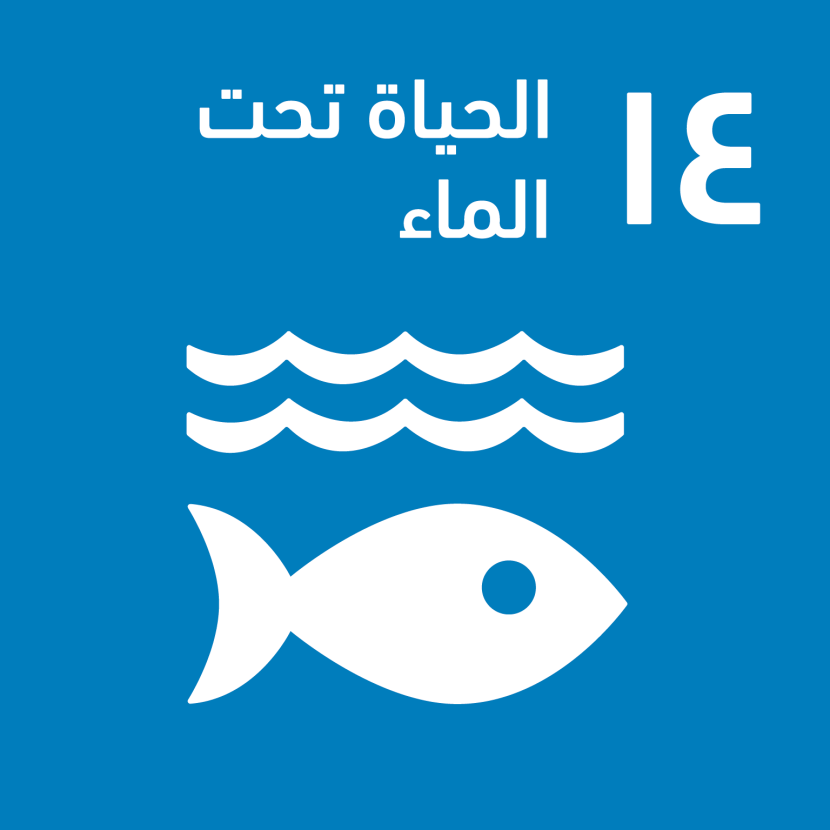 حقوق الإنسان ذات العلاقة
 - الحق في الصحة، بما في ذلك الحق في بيئة صحية نظيفة آمنة ومستدامة
[م/ 25 (1) الإعلان العالمي لحقوق الإنسان، م/12 العهد الدولي للحقوق الإقتصادية والإجتماعية والثقافية، م/ 24 اتفاقية حقوق الطفل ، م/12 اتفاقية القضاء على جميع أشكال التمييز ضد المرأة، م/28 الإتفاقية المعنية بالعمال المهاجرين]
 - الحق في الغذاء المناسب ومياه شرب آمنة
[م/ 25 (1) الإعلان العالمي لحقوق الإنسان، م/11 العهد الدولي للحقوق الاقتصادية والاجتماعية والثقافية]
 - حق الشعوب في التصرف الحر بثرواتها ومواردها الطبيعية
[م/ 1(2) العهدين الدوليين للحقوق المدنية والسياسية / والاقتصادية والاجتماعية والثقافية]
الهدف 15: الحياة في البر
حماية واستعادة وتعزيز الاستخدام المستدام للنظم الإيكولوجية الأرضية، وإدارة مستدامة الغابات ومكافحة التصحر، ووقف وعكس تدهور الأراضي ووقف فقدان التنوع البيولوجي
تشمل  الغايات الإدارة المستدامة للمياه العذبة والنظم الإيكولوجية الجبلية والغابات؛ مكافحة التصحر؛ وقف فقدان التنوع البيولوجي؛ ومكافحة الصيد غير المشروع والاتجار بالأنواع المحمية.
حقوق الإنسان ذات العلاقة
 - الحق في الصحة بما في ذلك الحق في بيئة صحية نظيفة آمنة ومستدامة
[م/ 25 (1) الإعلان العالمي لحقوق الإنسان، م/12 العهد الدولي للحقوق الإقتصادية والإجتماعية والثقافية، م/ 24 اتفاقية حقوق الطفل، م/12 اتفاقية القضاء على جميع أشكال التمييز ضد المرأة، م/28 الإتفاقية المعنية بالعمال المهاجرين]
 - الحق في الغذاء المناسب ومياه شرب آمنة
[م/ 25 (1) الإعلان العالمي لحقوق الإنسان، م/11 العهد الدولي للحقوق الاقتصادية والاجتماعية والثقافية]
 - حق الشعوب في التصرف الحر بثرواتها ومواردها الطبيعية
[م/ 1(2) العهدين الدوليين للحقوق المدنية والسياسية / والاقتصادية والاجتماعية والثقافية]
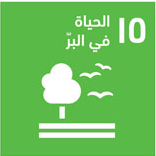 الهدف 16:السلام والعدل والمؤسسات القوية
تعزيز مجتمعات سلمية وشاملة للتنمية المستدامة، وتوفير الوصول إلى العدالة للجميع، وبناء مؤسسات فعالة ومسؤولة وشاملة على جميع المستويات
تشمل  الغايات الحد من جميع أشكال العنف؛ إنهاء العنف ضد الأطفال والاتجار بهم؛ وتعزيز سيادة القانون والعدالة للجميع؛ والحد من التدفقات المالية والأسلحة غير المشروعة والفساد والرشوة؛ وتطوير المؤسسات الفعالة؛ والمشاركة في صنع القرار على جميع المستويات؛ الهوية القانونية للجميع.
حقوق الإنسان ذات العلاقة
 - الحق في الحياة والأمن الشخصي
[م/ 3 الإعلان العالمي لحقوق الإنسان، م/ 6(1) و9 (1) العهد الدولي للحقوق المدنية والسياسية، م/1 اتفاقية حماية الأشخاص من الاختفاء القسري، بما في ذلك الحماية من التعذيب، م/5 الإعلان العالمي لحقوق الإنسان، م/7 العهد الدولي للحقوق المدنية والسياسية، م/2 اتفاقية مناهضة التعذيب، م/37 (أ) اتفاقية حقوق الطفل]
- حماية الأطفال من جميع أشكال العنف أو الاعتداء أو الاستغلال 
(م/19 وم/37(أ) اتفاقية حقوق الطفل، بما في ذلك الاتجار (م/34-36 اتفاقية حقوق الطفل، البروتوكول الاختياري الأول لاتفاقية حقوق الطفل).
- الحق في الوصول إلى العدالة 
[م/8 و 10 الإعلان العالمي لحقوق الإنسان، م/2 (3) و 14-15 العهد الدولي للحقوق المدنية والسياسية، م/2 (ج) اتفاقية القضاء على جميع أشكال التمييز ضد المرأة]
- الحق في الهوية القانونية
[م/6 الإعلان العالمي لحقوق الإنسان، م/16 العهد الدولي للحقوق المدنية والسياسية، م/12 اتفاقية الأشخاص ذوي الإعاقة]
- الحق في المشاركة الشؤون العامة
[م/21 الإعلان العالمي لحقوق الإنسان، م/25 العهد الدولي للحقوق المدنية والسياسية]
- الحق في الحصول على المعلومات
[م/19 الإعلان العالمي لحقوق الإنسان، م/19 (1) العهد الدولي للحقوق المدنية والسياسية]
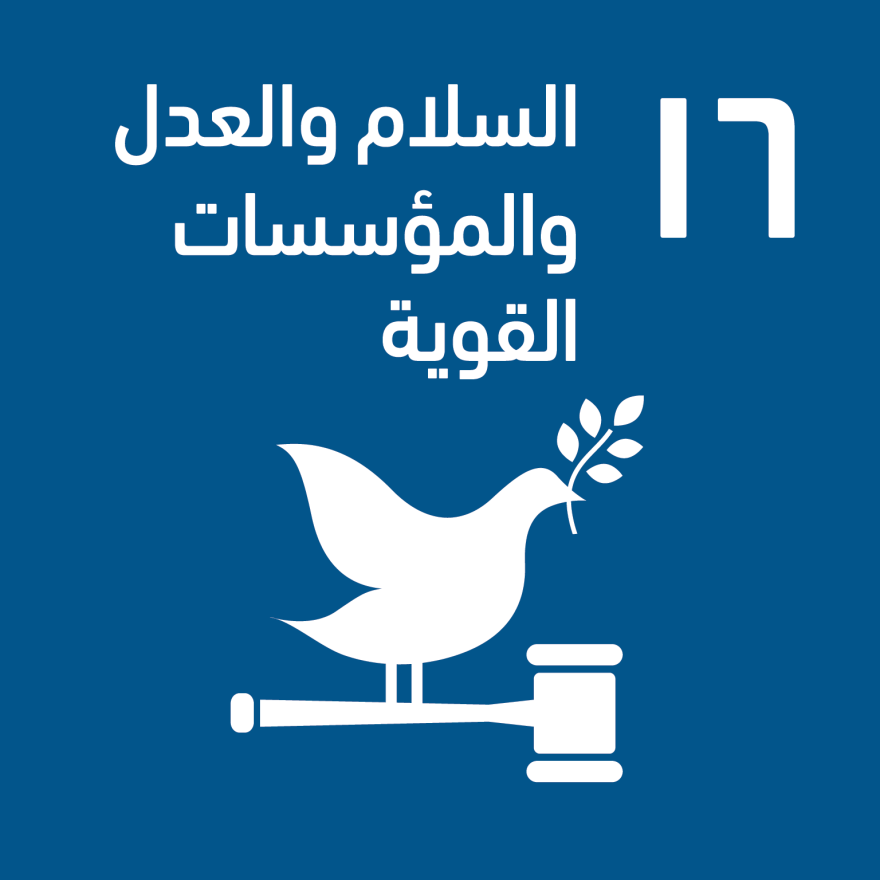 الهدف 17: عقد الشراكات لتحقيق الأهداف
تعزيز وسائل التنفيذ وتنشيط الشراكة العالمية من أجل التنمية المستدامة
تشمل  الغايات تعزيز الموارد المحلية والدولية؛ القدرة على تحمل الديون؛ ونقل التكنولوجيا وبناء القدرات؛ تعزيز التجارة؛ وتعزيز الاتساق في السياسات والمؤسسات؛ واحترام حيز السياسات في البلدان؛ وتعزيز الشراكات بين أصحاب المصلحة المتعددين؛ قياسات للتقدم، بيانات مصنفة.
حقوق الإنسان ذات العلاقة
 - الحق في تقرير المصير للجميع
]م/1 (1) من العهدين الدوليين للحقوق المدنية والسياسية/ 
والاقتصادية والاجتماعية والثقافية، م/1 (1) إعلان الحق في التنمية)
- حق الجميع في التنمية والتعاون الدولي
(م/28 الإعلان العالمي لحقوق الإنسان، م/2 (1) العهد الدولي للحقوق الاقتصادية والاجتماعية والثقافية، م/4 اتفاقية حقوق الطفل، م/ 32 (1) اتفاقية حقوق الأشخاص ذوي الإعاقة، م/3-5 إعلان الحق في التنمية)
 - الحق في التمتع بفوائد التقدم العلمي وبتطبيقاته، بما في ذلك التعاون الدولي في المجال العلمي
]م/27 (1) الإعلان العالمي لحقوق الإنسان، م/15 (1) العهد الدولي للحقوق الإقتصادية والإجتماعية والثقافية[
الحق في الخصوصية
(م/ 12 الإعلان العالمي لحقوق الإنسان، م/ 17 من العهد الدولي للحقوق المدنية والسياسية)، بما في ذلك احترام حقوق الإنسان والمبادئ الأخلاقية في جمع الإحصاءات واستخدامها (م/31 (1)).
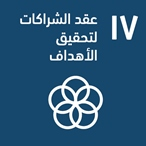